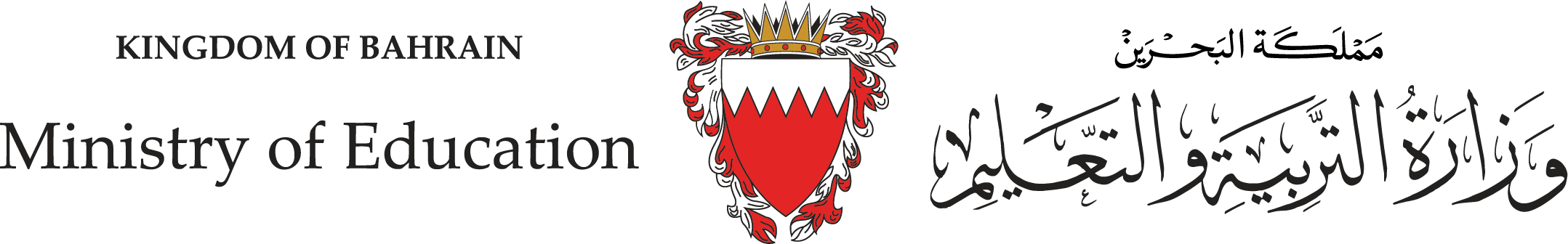 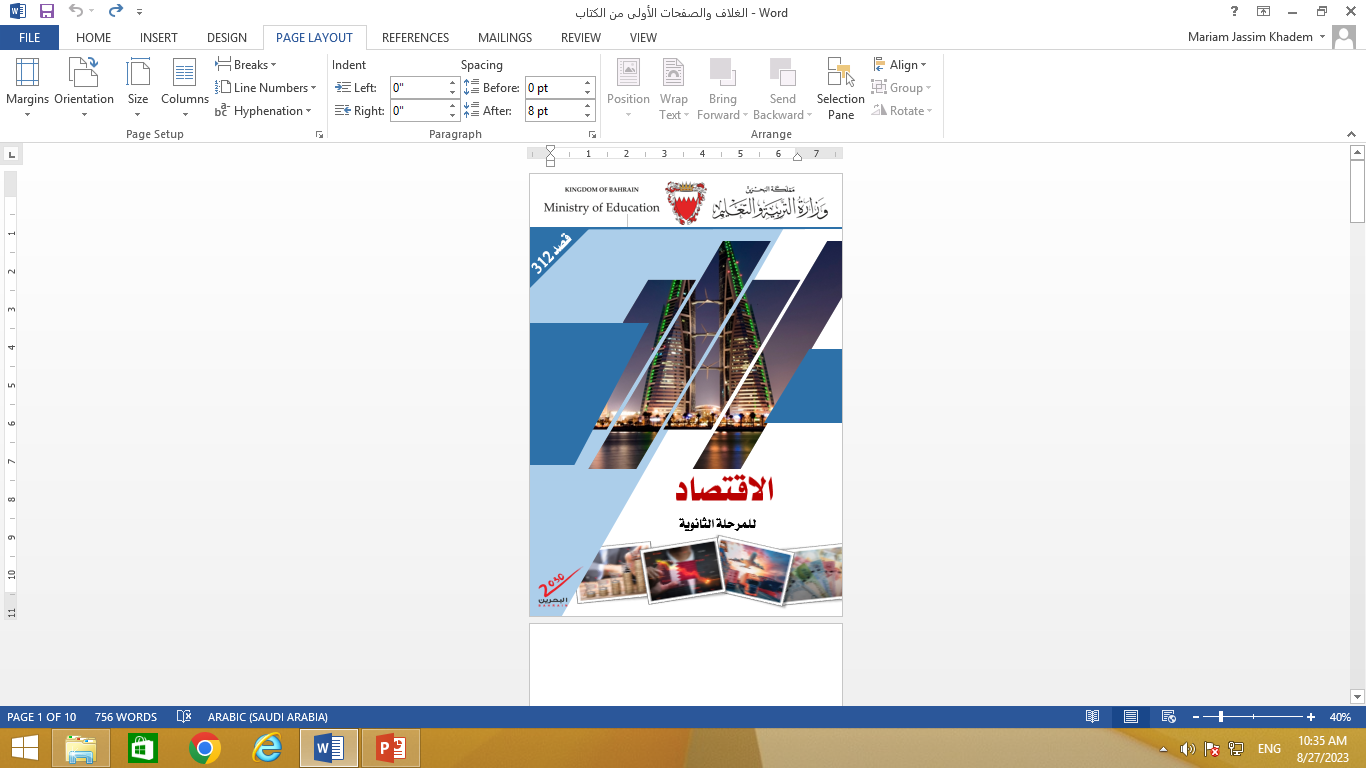 الاقتصاد

قصد 312
الفصل الدراسي الأول
للصف الثالث الثانوي
توحيد المسارات
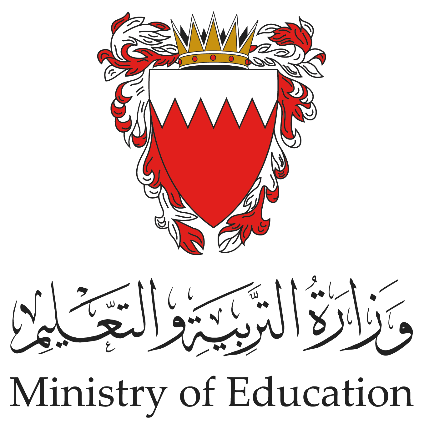 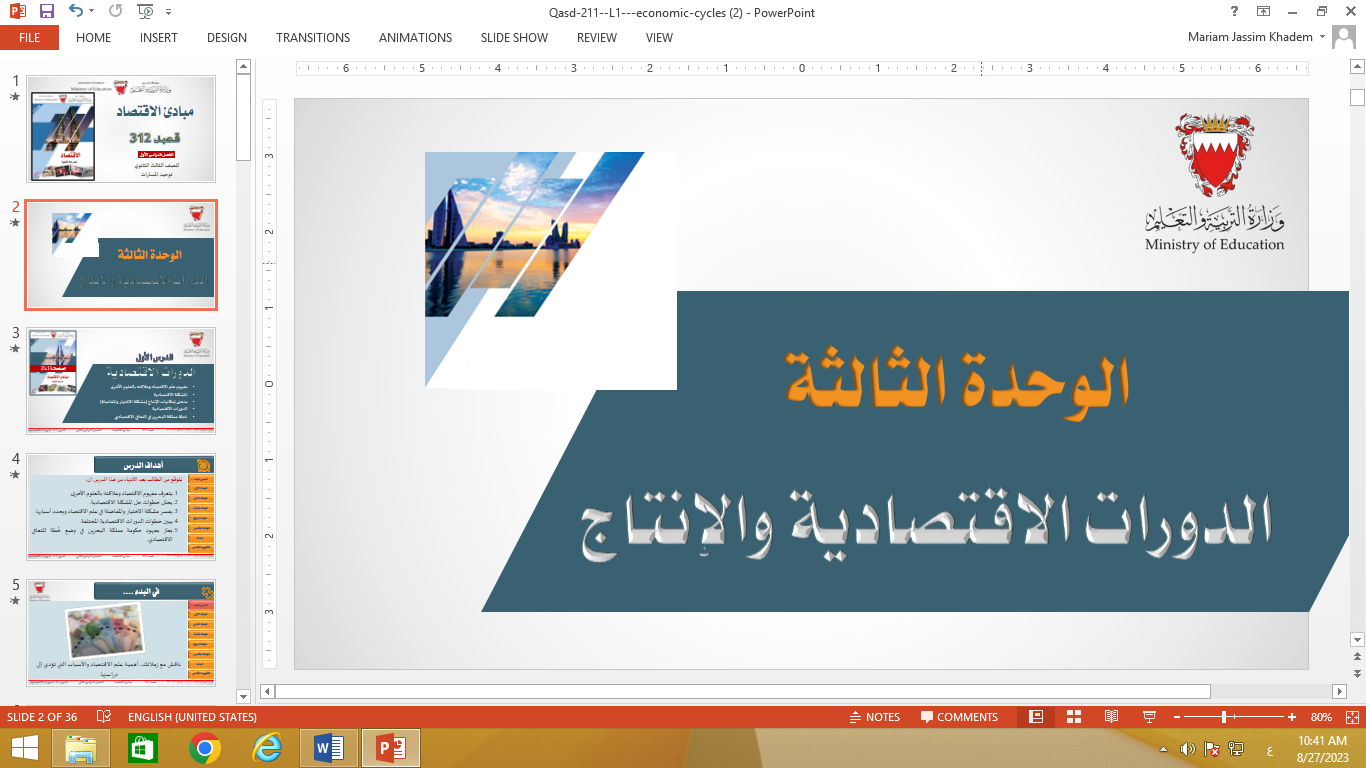 الوحدة الثالثة
الحسابات القومية 
والتنمية الاقتصادية
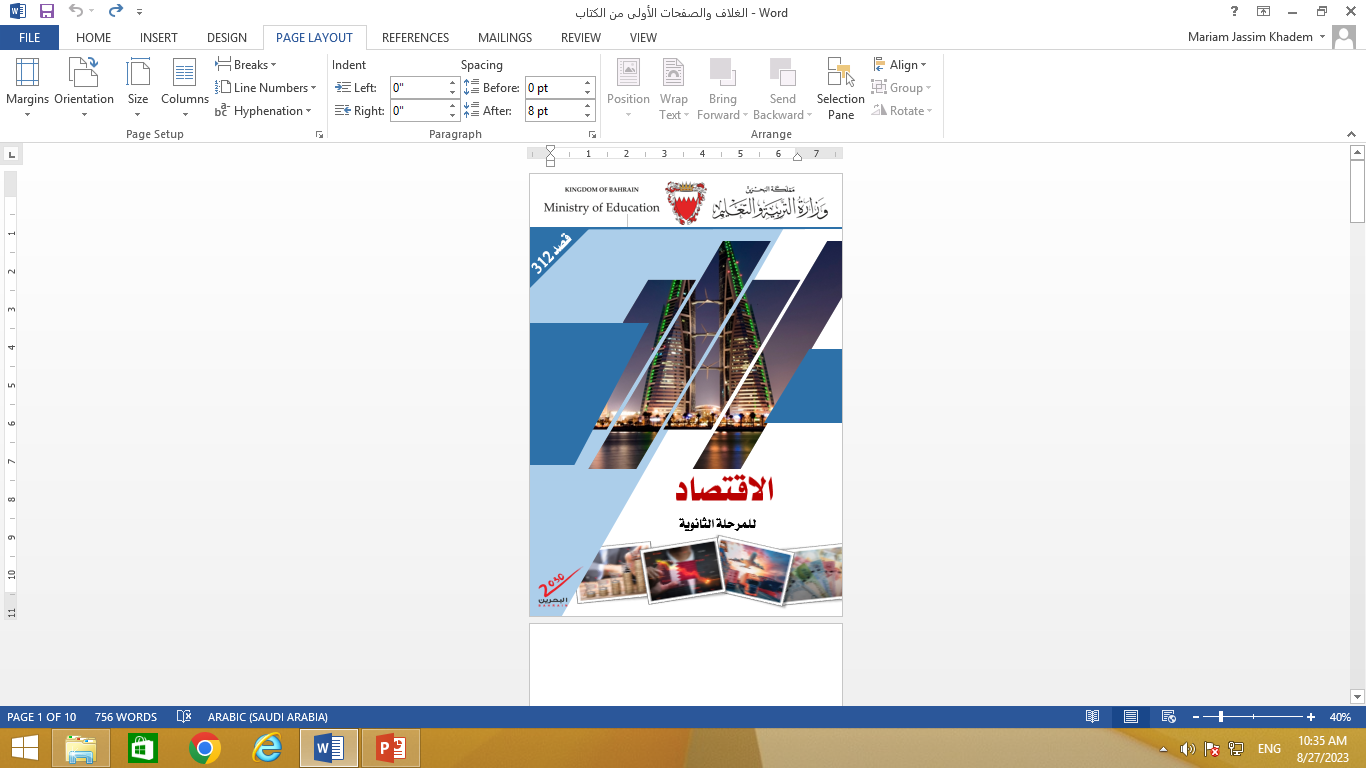 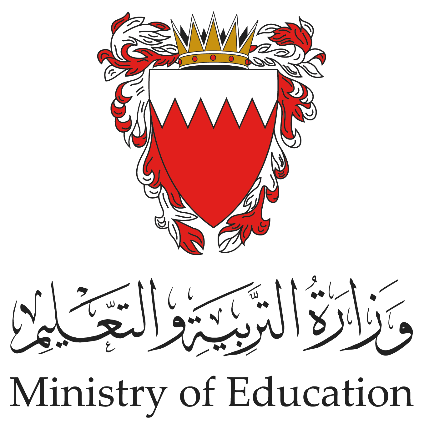 الدرس العاشر
الصفحات 84-94
التنمية الاقتصادية
نعرف مفهوم التنمية.
نميز بين النمو الاقتصادي والتنمية الاقتصادية.
نحدد مفهوم التنمية الاقتصادية وأهدافها.
نعرف التنمية البشرية
نقدر جهود مملكة البحرين في مجال التنمية البشرية والتنمية الاقتصادية
قصد 312                     الاقتصاد                  الفصل الدراسي الأول                   الدرس 3-2  التنمية الاقتصادية
وزارة التربية والتعليم – الفصل الدراسي2023-2024
أهداف الدرس
يُتَوَقَع من الطالب بعد الانتهاء من هذا الدرس أن:

نعرف مفهوم التنمية.
نميز بين النمو الاقتصادي والتنمية الاقتصادية.
نحدد مفهوم التنمية الاقتصادية وأهدافها.
نعرف التنمية البشرية.
نقدر جهود مملكة البحرين في مجال التنمية البشرية والتنمية الاقتصادية.
فــــي البدء ...
الهدف الأول
الهدف الثاني
الهدف  الثالث
الهدف الرابع
الهدف الخامس
التقويم الختامي
قصد 312                     الاقتصاد                  الفصل الدراسي الأول                   الدرس 3-2:  التنمية الاقتصادية
وزارة التربية والتعليم – الفصل الدراسي2023-2024
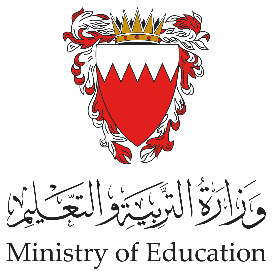 في البدء ....
النشاط الاستهلالي
ناقش مع زملائك، ما المقصود بالتنمية الاقتصادية؟ وما أبرز مجالاتها؟
فــــي البدء ...
الهدف الأول
الهدف الثاني
الهدف  الثالث
الهدف الرابع
الهدف الخامس
التقويم الختامي
قصد 312                     الاقتصاد                  الفصل الدراسي الأول                   الدرس 3-2:  التنمية الاقتصادية
وزارة التربية والتعليم – الفصل الدراسي2023-2024
النشاط الاستهلالي
النشاط الاستهلالي
مفهوم التنمية
نشاط جماعي (3-3-1)
حدد تسمية كل شعار.  والهدف من كل منهما.
من الجهة/الدولة المسؤولة عن كلِ شعار؟  وما علاقة الشعارين بالتنمية؟
اعد مع زملائك عرض تقديمي عن التطور الاقتصادي في مملكة البحرين.
تمعن الصورتين، ثم أجب عن الأسئلة الآتية:
فــــي البدء ...
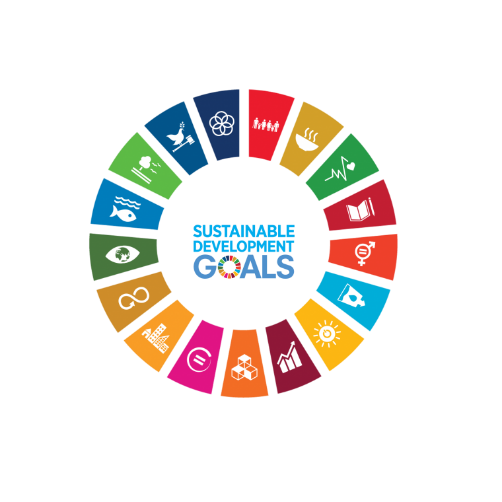 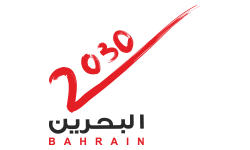 الهدف الأول
الهدف الثاني
الهدف  الثالث
الهدف الرابع
الهدف الخامس
التقويم الختامي
قصد 312                     الاقتصاد                  الفصل الدراسي الأول                   الدرس 3-2:  التنمية الاقتصادية
وزارة التربية والتعليم – الفصل الدراسي2023-2024
النشاط الاستهلالي
النشاط الاستهلالي
مفهوم  التنمية
التنمية Development:

عملية انتقال المجتمع من الوضع الحالي إلى وضع أفضل، من خلال التغيير الجذري الشامل بأشكاله المختلفة:  الاجتماعية، والاقتصادية، والثقافية، والإدارية، ... إلخ.
فــــي البدء ...
الهدف الأول
الهدف الثاني
الهدف  الثالث
الهدف الرابع
الهدف الخامس
التقويم الختامي
قصد 312                     الاقتصاد                  الفصل الدراسي الأول                   الدرس 3-2:  التنمية الاقتصادية
وزارة التربية والتعليم – الفصل الدراسي2023-2024
النشاط الاستهلالي
النشاط الاستهلالي
مفهوم التنمية
معايير التنمية هي الأساس التي يقاس من خلالها مدى تحقيق التنمية لأهدافها، وهناك نوعان من هذه المعايير:

المعايير الاجتماعية:  وتشمل أثر عملية التنمية على حياة الفرد، مثل انخفاض معدل الوفاة، وتحسن الوضع الصحي، وتوفر الحاجات الأساسية.

المعايير الاقتصادية:  وتشمل المتغيرات التي تؤثر على حياة الفرد، مثل زيادة الإنتاجية، وارتفاع معدلات الدخل القومي، وارتفاع معدل الدخل الفردي، والذي يعتبر من أهم المعايير في قياس التنمية.
فــــي البدء ...
الهدف الأول
الهدف الثاني
الهدف  الثالث
الهدف الرابع
الهدف الخامس
التقويم الختامي
قصد 312                     الاقتصاد                  الفصل الدراسي الأول                   الدرس 3-2:  التنمية الاقتصادية
وزارة التربية والتعليم – الفصل الدراسي2023-2024
الفرق بين التنمية الاقتصادية والنمو الاقتصادي
النمو الاقتصادي Economic Growth

هو عبارة عن الزيادة في الناتج القومي الإجمالي الحقيقي أو الناتج المحلي الإجمالي عبر الزمن.
فــــي البدء ...
الهدف الأول
الهدف الثاني
الهدف  الثالث
الهدف الرابع
الهدف الخامس
التقويم الختامي
قصد 312                     الاقتصاد                  الفصل الدراسي الأول                   الدرس 3-2:  التنمية الاقتصادية
وزارة التربية والتعليم – الفصل الدراسي2023-2024
النشاط الاستهلالي
النشاط الاستهلالي
الفرق بين التنمية الاقتصادية والنمو الاقتصادي
نشاط جماعي (3-3-2)
تمعن الصورتين جيدًا، ثم حدد الفرق بين التنمية والنمو.
فــــي البدء ...
الهدف الأول
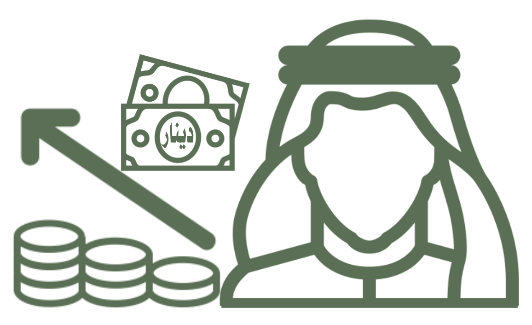 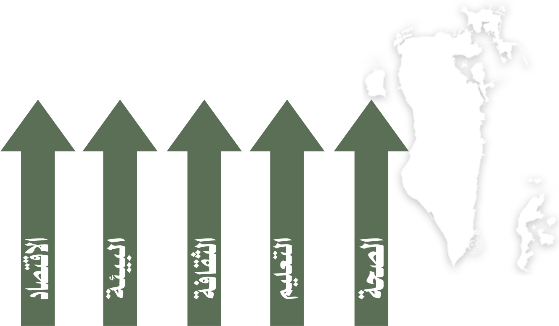 الهدف الثاني
الهدف  الثالث
الهدف الرابع
الهدف الخامس
التقويم الختامي
قصد 312                     الاقتصاد                  الفصل الدراسي الأول                   الدرس 3-2:  التنمية الاقتصادية
وزارة التربية والتعليم – الفصل الدراسي2023-2024
النشاط الاستهلالي
النشاط الاستهلالي
الفرق بين التنمية الاقتصادية والنمو الاقتصادي
فــــي البدء ...
الهدف الأول
الهدف الثاني
الهدف  الثالث
الهدف الرابع
الهدف الخامس
التقويم الختامي
قصد 312                     الاقتصاد                  الفصل الدراسي الأول                   الدرس 3-2:  التنمية الاقتصادية
وزارة التربية والتعليم – الفصل الدراسي2023-2024
النشاط الاستهلالي
النشاط الاستهلالي
التنمية الاقتصادية وأهدافها
التنمية الاقتصادية:

عملية تغيير تهدف إلى تطوير وتنظيم النشاط الاقتصادي من خلال رفع الكفاية الإنتاجية، وتحسين مستوى المعيشة لمختلف أفراد وفئات المجتمع، وإشباع حاجاتهم المادية.
فــــي البدء ...
الهدف الأول
الهدف الثاني
الهدف  الثالث
الهدف الرابع
الهدف الخامس
التقويم الختامي
قصد 312                     الاقتصاد                  الفصل الدراسي الأول                   الدرس 3-4:  التنمية الاقتصادية
وزارة التربية والتعليم – الفصل الدراسي2023-2024
النشاط الاستهلالي
النشاط الاستهلالي
التنمية الاقتصادية وأهدافها
مما لا شك فيه أن أهداف التنمية الاقتصادية قد تختلف من بلد إلى آخر ومن فترة لأخرى للبلد الواحد نظرًا لاختلاف الظروف الاقتصادية والاجتماعية والسياسية بين الدول المختلفة، ومع ذلك فإن هناك أهداف أساسية مشتركة تسعى إليها جميع الدول النامية والتي من أهمها ما يأتي: 
زيادة الدخل القومي الحقيقي.
رفع المستوى المعيشي لأفراد المجتمع.
تقليل التفاوت في الدخل بين أفراد المجتمع.
التوسع في إنتاج السلع والخدمات وتحسينها.
إجراء تغيرات جذرية في بنية الاقتصاد القومي.
فــــي البدء ...
الهدف الأول
الهدف الثاني
الهدف  الثالث
الهدف الرابع
الهدف الخامس
التقويم الختامي
قصد 312                     الاقتصاد                  الفصل الدراسي الأول                   الدرس 3-4:  التنمية الاقتصادية
وزارة التربية والتعليم – الفصل الدراسي2023-2024
النشاط الاستهلالي
النشاط الاستهلالي
التنمية البشرية
التنمية البشرية:

عملية توسيع القدرات التعليمية والخبرات للشعوب بهدف أن يصل الإنسان بجهده إلى مستوى مرتفع من الإنتاج والدخل، وبحياة طويلة وصحية بجانب تنمية القدرات الإنسانية من خلال توفير فرص ملائمة للتعليم وزيادة الخبرات.
فــــي البدء ...
الهدف الأول
الهدف الثاني
الهدف  الثالث
الهدف الرابع
الهدف الخامس
التقويم الختامي
قصد 312                     الاقتصاد                  الفصل الدراسي الأول                   الدرس 3-4:  التنمية الاقتصادية
وزارة التربية والتعليم – الفصل الدراسي2023-2024
التنمية البشرية
مجالات التنمية البشرية

تشمل التنمية البشرية مجالاتٍ عدة منها: 
 
 الصحية،والتعليمية،والإدارية،والسكنية، والاجتماعية، والنفسية، والسياسية، وتقنية المعلومات وغيرها.
فــــي البدء ...
الهدف الأول
الهدف الثاني
الهدف  الثالث
الهدف الرابع
الهدف الخامس
التقويم الختامي
قصد 312                     الاقتصاد                  الفصل الدراسي الأول                   الدرس 3-4:  التنمية الاقتصادية
وزارة التربية والتعليم – الفصل الدراسي2023-2024
النشاط الاستهلالي
النشاط الاستهلالي
التنمية البشرية
قياس التنمية البشرية

 تركز الأمم المتحدة في تقاريرها السنوية للتنمية البشرية على ثلاثة عناصر أساسية لقياس مؤشرات التنمية البشرية في دولةٍ ما، وهي:

المستوى الصحي (متوسط العمر)، ويقصد به الحياة الطويلة والصحية.
المستوى التعليمي (المعرفة)، ويقصد به اكتساب المعرفة.
مستوى الدخل (مستوى دخل الفرد)، ويقصد به الحصول على المواد اللازمة لتحقيق مستوى معيشي لائق.
فــــي البدء ...
الهدف الأول
الهدف الثاني
الهدف  الثالث
الهدف الرابع
الهدف الخامس
التقويم الختامي
قصد 312                     الاقتصاد                  الفصل الدراسي الأول                   الدرس 3-4:  التنمية الاقتصادية
وزارة التربية والتعليم – الفصل الدراسي2023-2024
النشاط الاستهلالي
النشاط الاستهلالي
التنمية البشرية في مملكة البحرين
حددت مملكة البحرين مرتكزات لبناء الإنسان وطورت ونشرت الخدمات الأساسية لرعايته صحيًا وتعليميًا، ونفذت إنجازات واسعة من الضمانات والخدمات والبرامج في شتى مجالات التنمية البشرية، ومن هذه الخدمات:
فــــي البدء ...
الهدف الأول
الهدف الثاني
1
الصحة:
أولت مملكة البحرين الخدمات الصـحية عنايتها، واهتمت بتحسين الوضع الصحي لأبنائها.  فطوَّرت المؤسسات القائمة، واستحدثت مؤسسات أخرى، وتؤمن مختلف خدمات الرعاية الصحية المجَّانية لجميع سكان البلاد.
الهدف  الثالث
الهدف الرابع
الهدف الخامس
التقويم الختامي
قصد 312                     الاقتصاد                  الفصل الدراسي الأول                   الدرس 3-4:  التنمية الاقتصادية
وزارة التربية والتعليم – الفصل الدراسي2023-2024
النشاط الاستهلالي
النشاط الاستهلالي
طريقة المنتج النهائي
2
التعليم:
كانت مملكة البحرين في طليعة الدول العربية التي اهتمت بالقطاع التعليمي، لأنه يشكل دعامة أساسيَّة في تنمية مواردها البشرية.  وبعد عام 1971م، استكملت البحرين اهتمامها بالقطاع التعليمي، فطوَّرت المؤسسات والخدمات التعليمية على اختلافها، ورعت مستلزمات تطوير المناهج الدراسية، بغية إعداد كوادر وطنية قادرة على إنجاز الأهداف الموضوعة لعملية التنمية الاقتصادية الشاملة.
فــــي البدء ...
الهدف الأول
الهدف الثاني
الهدف  الثالث
الهدف الرابع
الهدف الخامس
التقويم الختامي
قصد 312                     الاقتصاد                  الفصل الدراسي الأول                   الدرس 3-4:  التنمية الاقتصادية
وزارة التربية والتعليم – الفصل الدراسي2023-2024
النشاط الاستهلالي
النشاط الاستهلالي
أداء مملكة البحرين في تقارير ومؤشرات التنافسية الدولية
فــــي البدء ...
3
الإسكان:
خَطَت حكومة مملكة البحرين خطوات كبيرة في موضوع الإسكان.  فهي تعمل على "توفير المسكن الصحي الملائم لكل أسرة بحرينية لا تملك أو لا تستطيع أن تنشئ مثل هذا المسكن."
الهدف الأول
الهدف الثاني
الهدف  الثالث
الهدف الرابع
الهدف الخامس
التقويم الختامي
قصد 312                     الاقتصاد                  الفصل الدراسي الأول                   الدرس 3-4:  التنمية الاقتصادية
وزارة التربية والتعليم – الفصل الدراسي2023-2024
النشاط الاستهلالي
النشاط الاستهلالي
التنمية الاقتصادية في مملكة البحرين
يمتاز اقتصاد مملكة البحرين بكونه أحد أكثر الاقتصادات تنوعًا في المنطقة، إذ يشكل القطاع غير النفطي حوالي 83.1% من الناتج المحلي الإجمالي بالأسعار الثابتة وفقًا للنتائج الأولية للعام 2022م. 

مجلس التنمية الاقتصادية:
مجلس التنمية الاقتصادي هيئة عامة أُسست عام 2000م، ويعمل بالتعاون مع الحكومة ومجموعة من الشركاء، على تنفيذ عدد من المبادرات الرئيسة التي رفعت مستوى أداء الاقتصاد الوطني.  ويركز المجلس بشكل كبير على رفع القدرة التنافسية الاقتصادية وزيادة الإنتاجية وخلق قوة عاملة ماهرة في المملكة.
فــــي البدء ...
الهدف الأول
الهدف الثاني
الهدف  الثالث
الهدف الرابع
الهدف الخامس
التقويم الختامي
قصد 312                     الاقتصاد                  الفصل الدراسي الأول                   الدرس 3-4:  التنمية الاقتصادية
وزارة التربية والتعليم – الفصل الدراسي2023-2024
النشاط الاستهلالي
النشاط الاستهلالي
التنمية الاقتصادية في مملكة البحرين
ومن أولويات استراتيجية التنمية الوطنية الآتي:
الحفاظ على بيئة آمنة وممتعة، وتعميق الشعور بروح المجتمع.  مع تأمين فرص جذابة للترفيه والاستجمام، وبيئة اجتماعية تتمتع بالمرونة.

تحقيق نمو مستدام الجودة، ووضع القطاع الخاص في طليعة قيادة التنمية، من خلال السياسات التي تعزز روح المبادرة والنمو والابتكار.

ضمان التميز في مجال البنية التحتية، وضمان التخطيط السليم والتنسيق الفعّال من أجل تقديم بنية تحتية عالية الجودة ومرافق عامة والنقل العام.
فــــي البدء ...
الهدف الأول
الهدف الثاني
الهدف  الثالث
الهدف الرابع
الهدف الخامس
التقويم الختامي
قصد 312                     الاقتصاد                  الفصل الدراسي الأول                   الدرس 3-4:  التنمية الاقتصادية
وزارة التربية والتعليم – الفصل الدراسي2023-2024
النشاط الاستهلالي
النشاط الاستهلالي
التنمية الاقتصادية في مملكة البحرين
تعزيز أداء الحكومة وكفاءتها، وتحديث الخدمات الحكومية من خلال التحسين المستمر لخططها الاستراتيجية وعملياتها الداخلية واستخدامها للتكنولوجيا.

تعزيز نوعية الخدمات الاجتماعية وإمكانية الوصول إليها، وتهيئة الظروف التي تتيح لجميع الأفراد فرص متساوية للمشاركة في التنمية الاقتصادية والاجتماعية للمملكة.

ضمان التنمية المستدامة للموارد الاستراتيجية، والبحث عن حلول أكثر ذكاء للحد من تأثير الموارد المحدودة حيثما أمكن.
فــــي البدء ...
الهدف الأول
الهدف الثاني
الهدف  الثالث
الهدف الرابع
الهدف الخامس
التقويم الختامي
قصد 312                     الاقتصاد                  الفصل الدراسي الأول                   الدرس 3-4:  التنمية الاقتصادية
وزارة التربية والتعليم – الفصل الدراسي2023-2024
؟
التقويم
1. هو عبارة عن الزيادة في الناتج القومي الإجمالي الحقيقي أو الناتج المحلي الإجمالي عبر الزمن.
فــــي البدء ...
الهدف الأول
الهدف الثاني
الهدف  الثالث
أ.  النمو الاقتصادي
ب.  التنمية الاقتصادية
الهدف الرابع
الهدف الخامس
التقويم الختامي
قصد 312                     الاقتصاد                  الفصل الدراسي الأول                   الدرس 3-2:  التنمية الاقتصادية
وزارة التربية والتعليم – الفصل الدراسي2023-2024
؟
التقويم
2. نطاق التنمية الاقتصادية يتمثل في حدوث زيادة في ثروة المجتمع فقط.
فــــي البدء ...
الهدف الأول
الهدف الثاني
الهدف  الثالث
خطأ
صح
الهدف الرابع
الهدف الخامس
التقويم الختامي
قصد 312                     الاقتصاد                  الفصل الدراسي الأول                   الدرس 3-2:  التنمية الاقتصادية
وزارة التربية والتعليم – الفصل الدراسي2023-2024
؟
التقويم
3. تشمل أثر عملية التنمية على حياة الفرد، مثل انخفاض معدل الوفاة، وتحسن الوضع الصحي، وتوفر الحاجات الأساسية.
فــــي البدء ...
الهدف الأول
الهدف الثاني
ج.  المعايير الاقتصادية
أ.  المعايير الاجتماعية
الهدف  الثالث
الهدف الرابع
الهدف الخامس
التقويم الختامي
قصد 312                     الاقتصاد                  الفصل الدراسي الأول                   الدرس 3-2:  التنمية الاقتصادية
وزارة التربية والتعليم – الفصل الدراسي2023-2024
؟
التقويم
4. التطبيق في النمو الاقتصادي يتمثل في حدوث تغيرات كمية في بعض الجوانب الاقتصادية.
فــــي البدء ...
الهدف الأول
الهدف الثاني
الهدف  الثالث
خطأ
صح
الهدف الرابع
الهدف الخامس
التقويم الختامي
قصد 312                     الاقتصاد                  الفصل الدراسي الأول                   الدرس 3-2:  التنمية الاقتصادية
وزارة التربية والتعليم – الفصل الدراسي2023-2024
؟
التقويم
1. عملية تغيير تهدف إلى تطوير وتنظيم النشاط الاقتصادي من خلال رفع الكفاية الإنتاجية، وتحسين مستوى المعيشة لمختلف أفراد وفئات المجتمع، وإشباع حاجاتهم المادية.
فــــي البدء ...
الهدف الأول
الهدف الثاني
أ.  التنمية الاقتصادية
ب.  التنمية البشرية
الهدف الثالث
التقويم الختامي
قصد 312                     الاقتصاد                  الفصل الدراسي الأول                   الدرس 3-4:  التنمية الاقتصادية
وزارة التربية والتعليم – الفصل الدراسي2023-2024
؟
التقويم
2. تركز الأمم المتحدة في تقاريرها السنوية للتنمية البشرية على ثلاثة عناصر أساسية لقياس مؤشرات التنمية البشرية في دولةٍ ما، وهي 1.نوع الخدمة 2.الزراعي 3.الاجتماعي.
فــــي البدء ...
الهدف الأول
الهدف الثاني
خطأ
صح
الهدف الثالث
التقويم الختامي
قصد 312                     الاقتصاد                  الفصل الدراسي الأول                   الدرس 3-4:  التنمية الاقتصادية
وزارة التربية والتعليم – الفصل الدراسي2023-2024
؟
التقويم
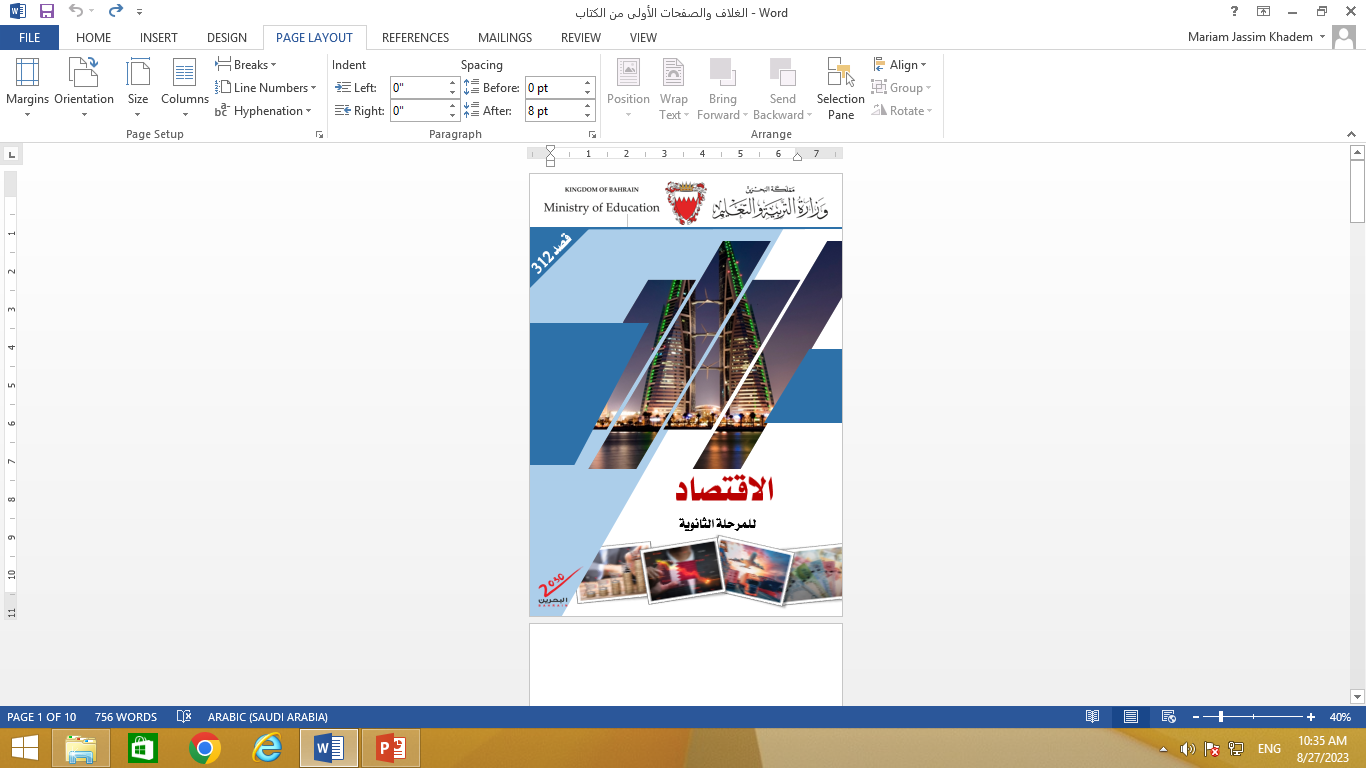 فــــي البدء ...
الهدف الأول
الهدف الثاني
نشاط إضافي
الهدف  الثالث
الهدف الرابع
أجب على أسئلة الدرس في الكتاب المدرسي صفحة 94.
الهدف الخامس
التقويم الختامي
قصد 312                     الاقتصاد                  الفصل الدراسي الأول                   الدرس 3-2:  التنمية الاقتصادية
وزارة التربية والتعليم – الفصل الدراسي2023-2024
نهاية الدرس
شكراً لكم ،، وفقكم الله
قصد 312                     الاقتصاد                  الفصل الدراسي الأول                   الدرس 3-2:  التنمية الاقتصادية
وزارة التربية والتعليم – الفصل الدراسي2023-2024
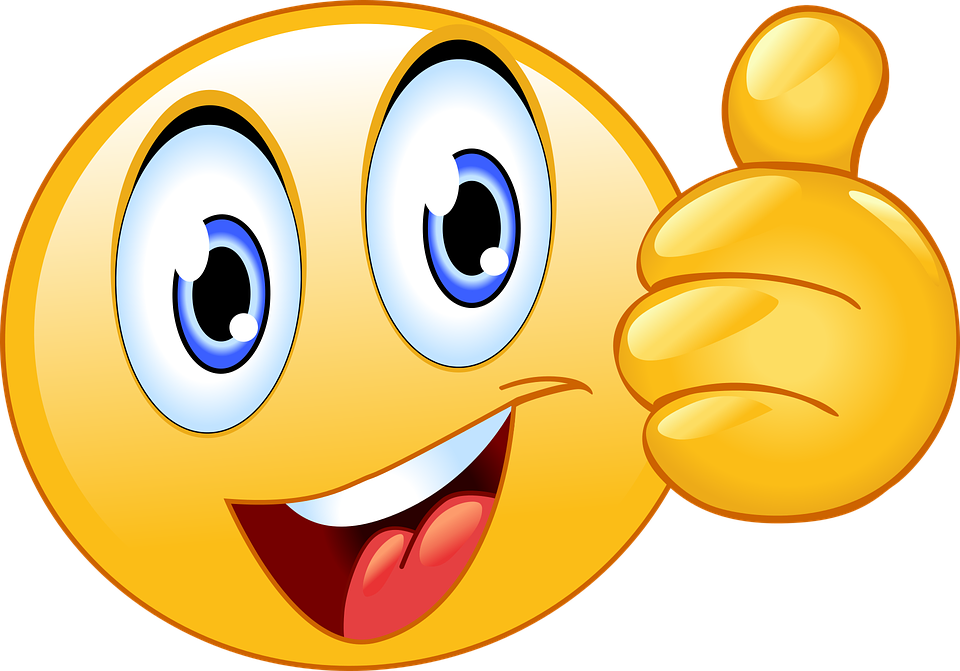 التالي
قصد 312                     الاقتصاد                  الفصل الدراسي الأول                   الدرس 3-2:  التنمية الاقتصادية
وزارة التربية والتعليم – الفصل الدراسي2023-2024
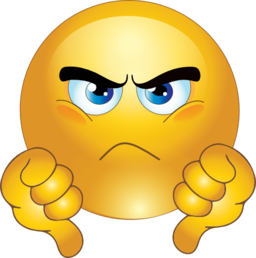 رجوع
قصد 312                     الاقتصاد                  الفصل الدراسي الأول                   الدرس 3-2:  التنمية الاقتصادية
وزارة التربية والتعليم – الفصل الدراسي2023-2024
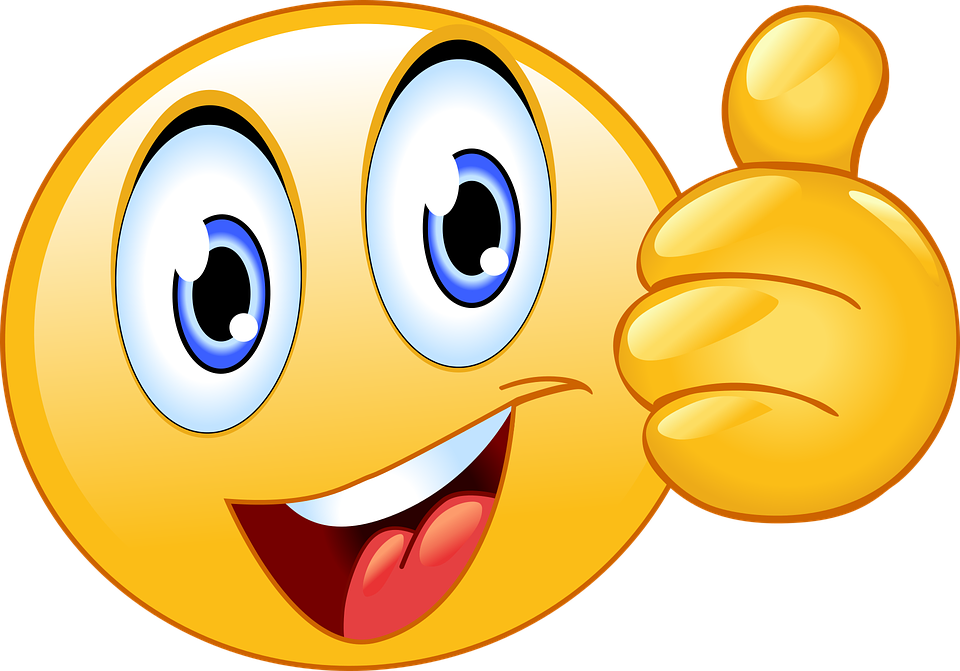 التالي
قصد 312                     الاقتصاد                  الفصل الدراسي الأول                   الدرس 3-2:  التنمية الاقتصادية
وزارة التربية والتعليم – الفصل الدراسي2023-2024
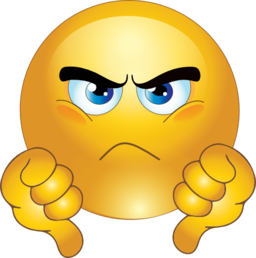 رجوع
قصد 312                     الاقتصاد                  الفصل الدراسي الأول                   الدرس 3-2:  التنمية الاقتصادية
وزارة التربية والتعليم – الفصل الدراسي2023-2024
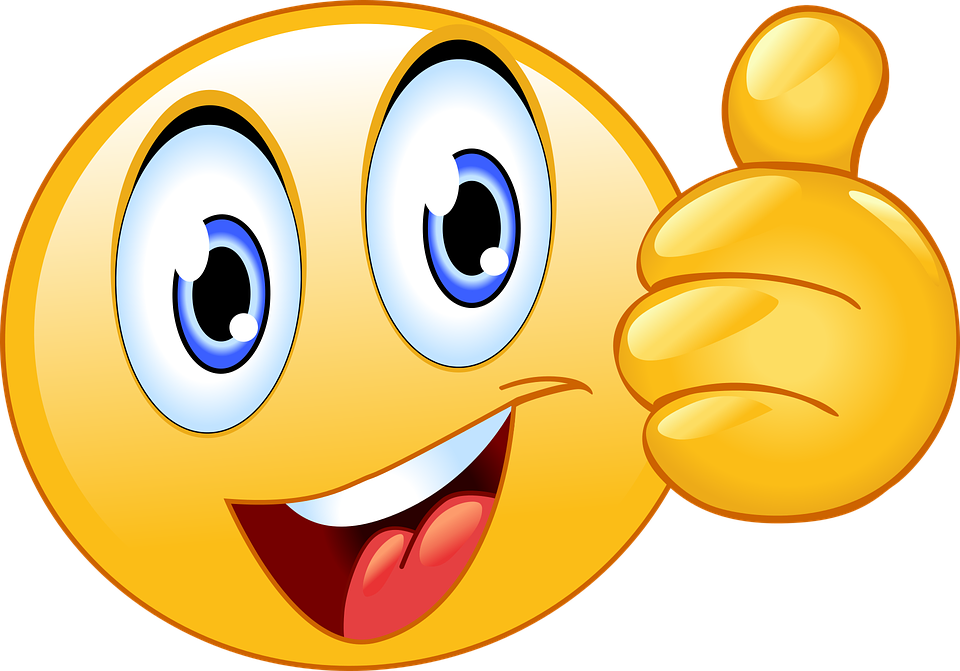 التالي
قصد 312                     الاقتصاد                  الفصل الدراسي الأول                   الدرس 3-2:  التنمية الاقتصادية
وزارة التربية والتعليم – الفصل الدراسي2023-2024
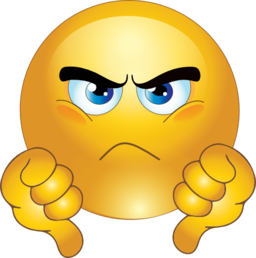 رجوع
قصد 312                     الاقتصاد                  الفصل الدراسي الأول                   الدرس 3-2:  التنمية الاقتصادية
وزارة التربية والتعليم – الفصل الدراسي2023-2024
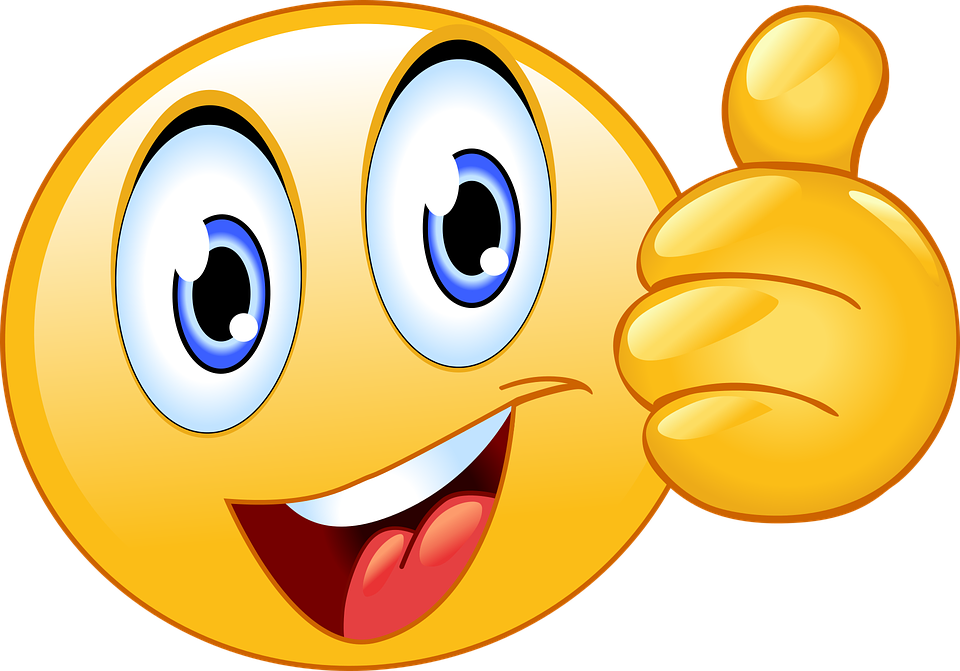 التالي
قصد 312                     الاقتصاد                  الفصل الدراسي الأول                   الدرس 3-2:  التنمية الاقتصادية
وزارة التربية والتعليم – الفصل الدراسي2023-2024
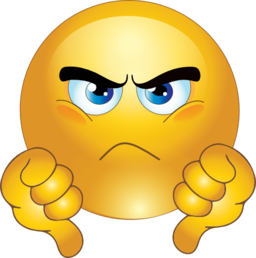 رجوع
قصد 312                     الاقتصاد                  الفصل الدراسي الأول                   الدرس 3-2:  التنمية الاقتصادية
وزارة التربية والتعليم – الفصل الدراسي2023-2024
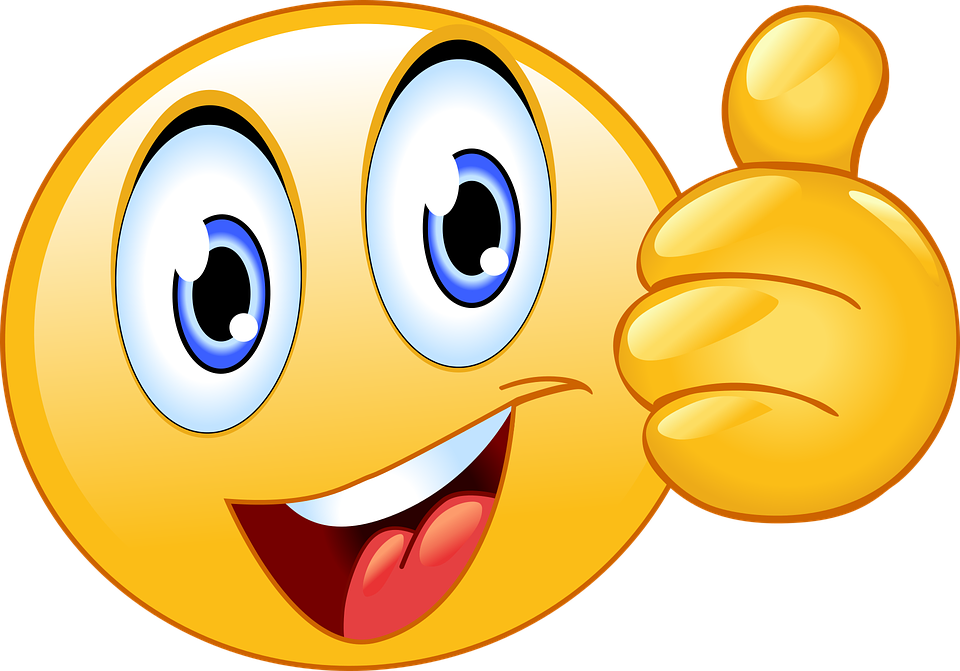 التالي
قصد 312                     الاقتصاد                  الفصل الدراسي الأول                   الدرس 3-2:  التنمية الاقتصادية
وزارة التربية والتعليم – الفصل الدراسي2023-2024
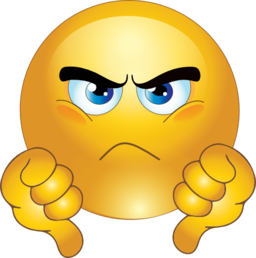 رجوع
قصد 312                     الاقتصاد                  الفصل الدراسي الأول                   الدرس 3-2:  التنمية الاقتصادية
وزارة التربية والتعليم – الفصل الدراسي2023-2024
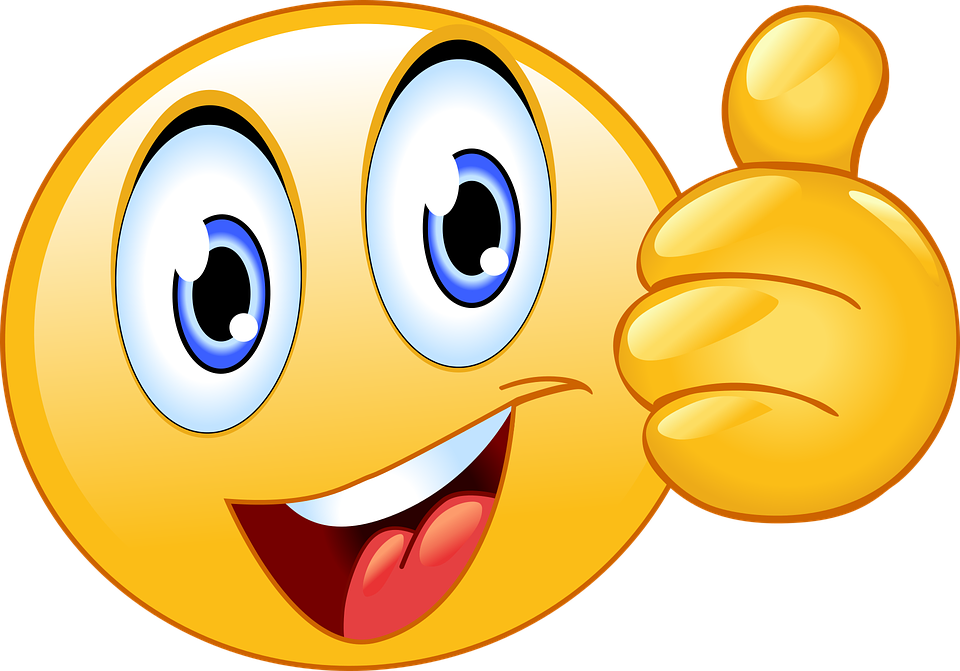 التالي
قصد 312                     الاقتصاد                  الفصل الدراسي الأول                   الدرس 3-4:  التنمية الاقتصادية
وزارة التربية والتعليم – الفصل الدراسي2023-2024
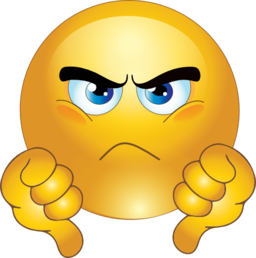 رجوع
قصد 312                     الاقتصاد                  الفصل الدراسي الأول                   الدرس 3-4:  التنمية الاقتصادية
وزارة التربية والتعليم – الفصل الدراسي2023-2024
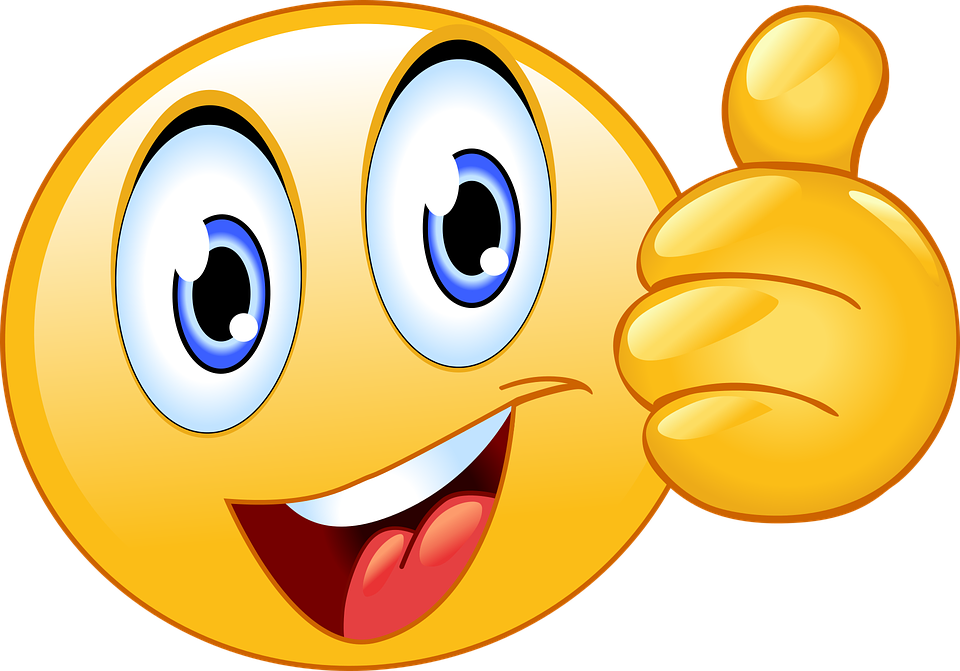 التالي
قصد 312                     الاقتصاد                  الفصل الدراسي الأول                   الدرس 3-4:  التنمية الاقتصادية
وزارة التربية والتعليم – الفصل الدراسي2023-2024
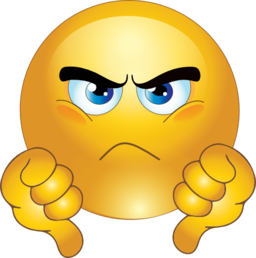 رجوع
قصد 312                     الاقتصاد                  الفصل الدراسي الأول                   الدرس 3-4:  التنمية الاقتصادية
وزارة التربية والتعليم – الفصل الدراسي2023-2024